What  Am I Offering
Start Up Business
Zahrotul Umami, M.I.Kom
UDINUS - Semarang
W - pertama
Barang 

Jasa
Ide Bisnis
Ide bisnis berdasarkan pengalaman hidup
Ide bisnis  harus didukung dasa-dasar yang kuat
Creative
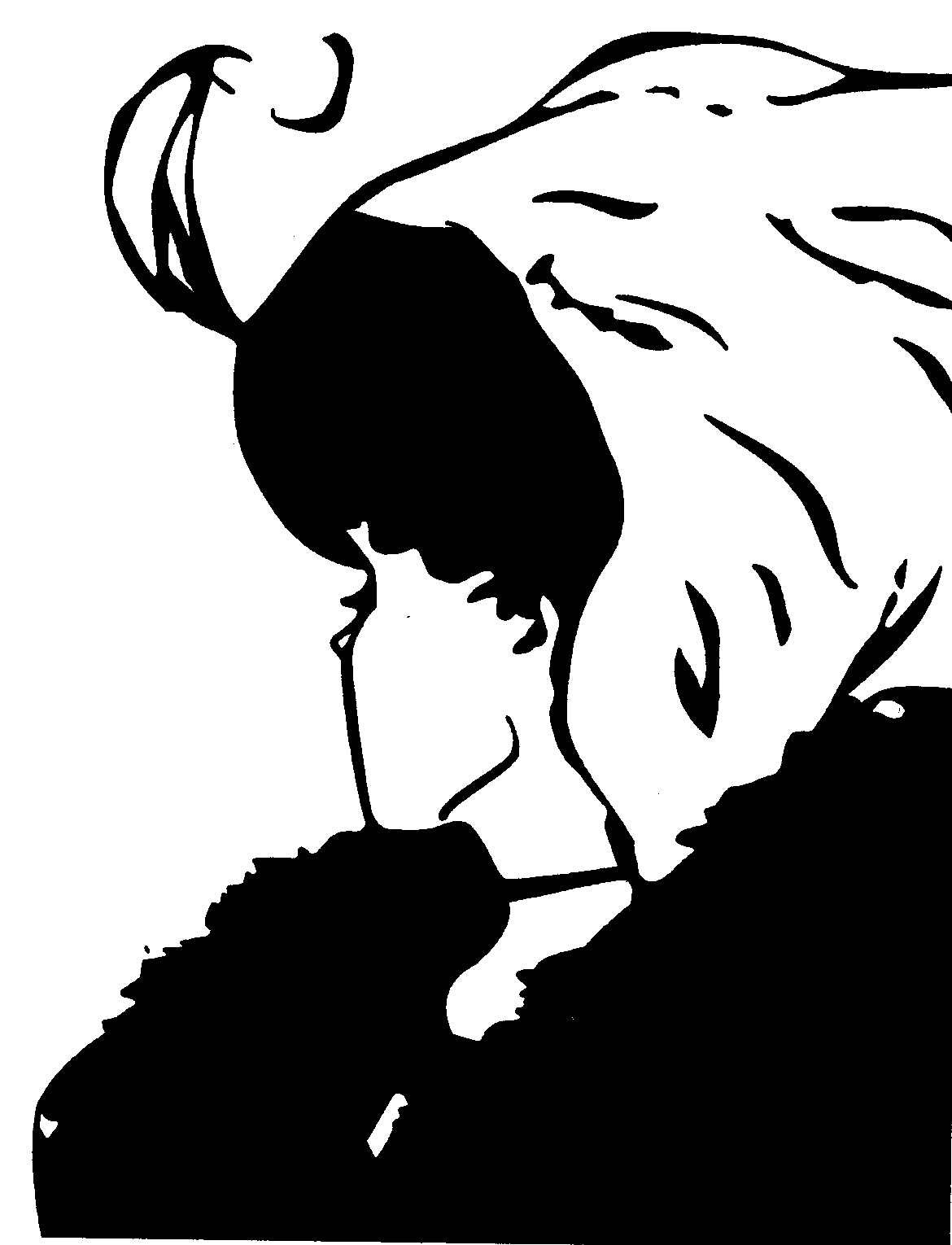 `
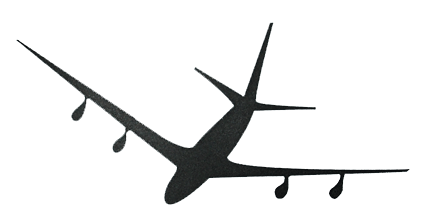 Hambatan Kreatifitas
Hambatan Persepsi
Membatasi penyelesaian problem dengan asumsi yang tidak perlu
Stereotyping: Berpikir konvensional
Terlalu banyak informasi
Bagaimana Berfikir Kreatif ?
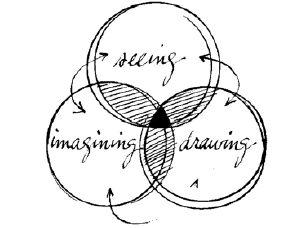 Melihat dengan sudut pandang baru

Menemukan hubungan baru

Membentuk kombinasi baru
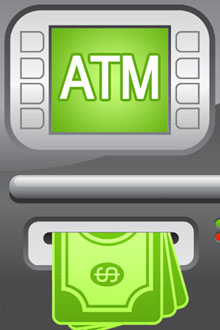 “  Kreatifitas terdiri dari 
 1  persen inspirasi dan
  9  9   persen kerja keras  ” 

 [Thomas Alfa Edison]
Apa yang harus diperhatikan?
PEMASARAN
Definisi
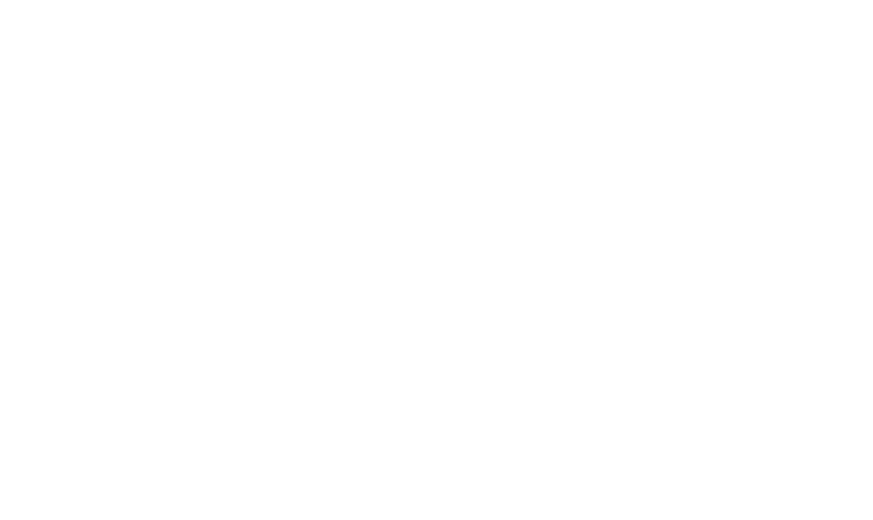 Pemasaran menurut American Marketing Asociation :

Fungsi organisasi dan seperangkat proses untuk menciptakan, 
mengkomunikasikan, dan menyampaikan nilai kepada konsumen 
dan untuk mengatur hubungan konsumen dengan jalan yang 
Menguntungkan organisasi dan stakeholder
Pemasaran merupakan ujung tombak usaha
Pemasaran tidak sekedar menjual (selling)  tetapi 
memasarkan produk dengan perencanaan  dan strategi
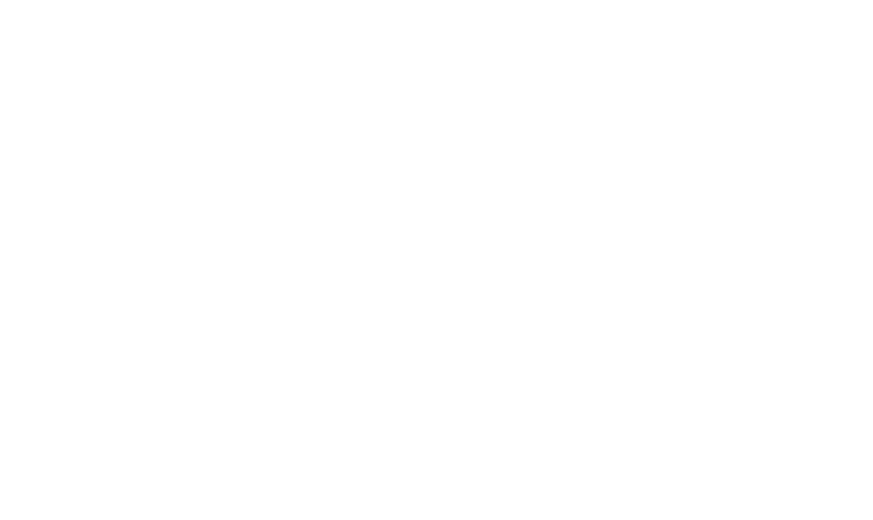 Apa Hakekat Pasar. . . .?
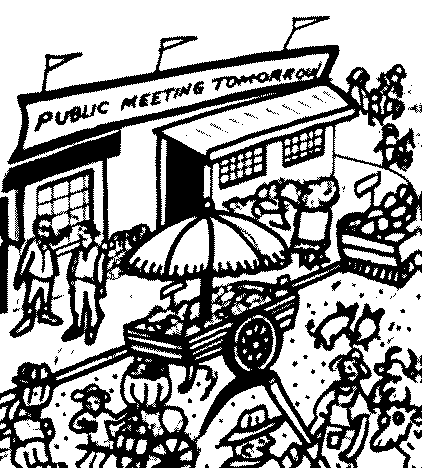 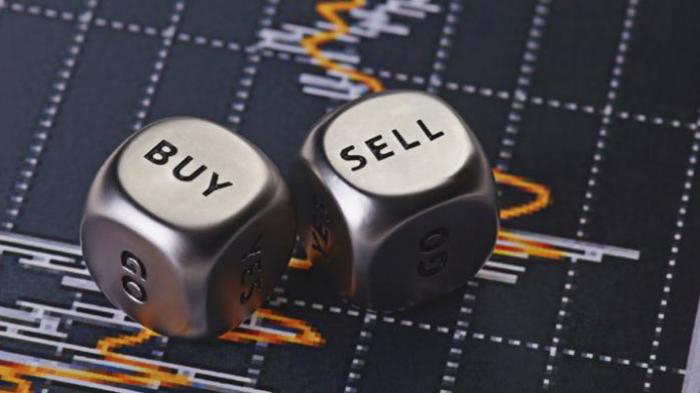 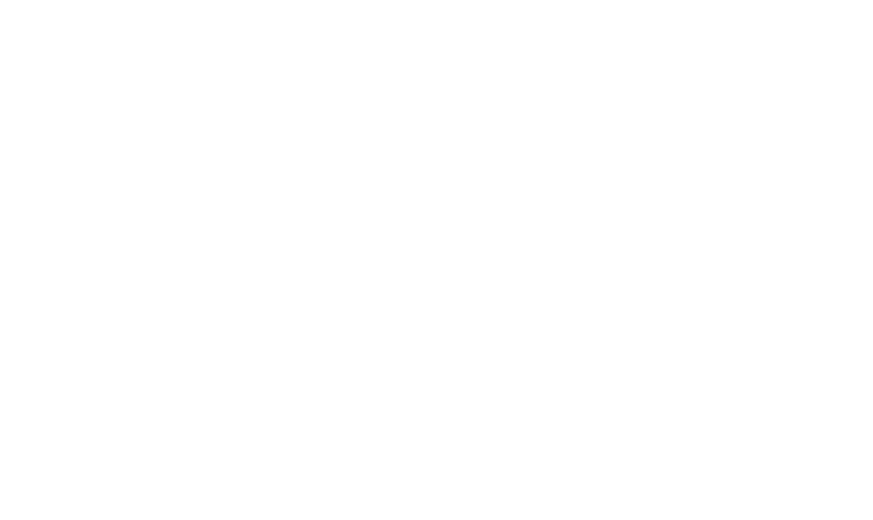 Pasar Adalah....
Individu atau organisasi dengan kebutuhan atau keinginan dengan kemampuan dan kemauan untuk membeli
* Sekelompok orang yang karakteristiknya kurang satu dari karakteristik tersebut tidak dapat dikatakan sebagai pasar
STPSegmentasi - Targeting - Positioning
Identifikasi
Pasar
Menentukan
Segmentasi
pasar
Memilih
pasar
sasaran
Menentukan
Positioning
produk
·   Dinamika pasar yang selalu berubah di mana konsumen menjadi lebih terdiversifikasi ditinjau dari kebutuhan

·    Sikap dan gaya hidup mereka

· Pesaing yang sudah semakin banyak melakukan pendekatan segmentasi konsumen dalam strategi pemasarannya karena dinilai lebih menguntungkan.
Geografis
Demografis
Dasar-Dasar
Yang digunakan 
untuk 
segmentasi
Psikografis
Pencarian Manfaat
Tingkat pemakaian
Wilayah negara atau dunia, Iklim.
Umur 
Jender 
Pendapatan 
Etnik 
Siklus hidup keluarga
Personalitas
Motivasi 
Gaya hidup
Geodemografis.
manfaat yang mereka cari 
untuk produk tersebut
Jumlah yang dibeli atau dikonsumsi
Tingkat kesenangan (fanatisme
Siklus Hidup Keluarga
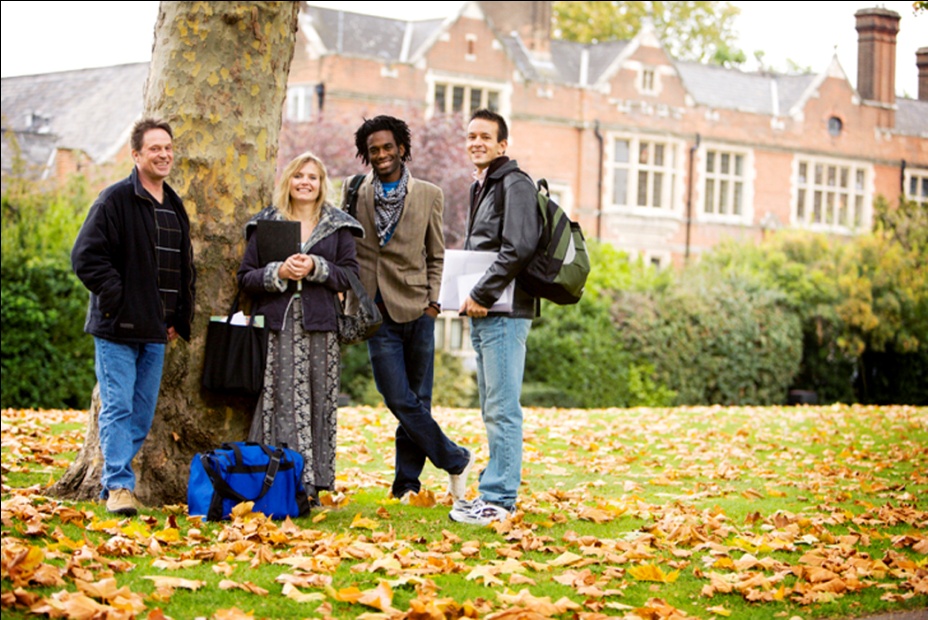 Usia
StatusPerkawinan
Jumlah Anak
GeoDemografis
Kombinasi segmentasi geografis, demografis, dan gaya hidup
Sebelum suatu segmen dimasuki ada beberapa kriteria yang harus dipenuhi yaitu :
 
Apakah segmen itu cukup besar ? 
Apakah ada daya belinya ? 
Apakah dapat dibedakan dengan segmen lainnya ? 
Apakah sudah ada pesaing lain yang menguasai segmen itu ? 
Apakah segmen itu dapat dijangkau ?
Individu atau organisasi yang membidik atau memilih pasar yang dimaksudkan untuk memenuhi kebutuhannya
Strategi “Multisegment”
Strategi “Terkonsentrasi/Satu Segment”
Strategi 
“TidakMembedakan”
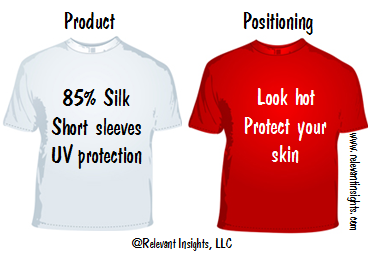 Menempatkan produk atau merek yang menempati dalam pikiran konsumen secara relatif dalam upaya persaingan.
Perusahaan dapat memposisikan produknya melalui slogannya, misal:
Speed You Can Trust (Speedy)
Connecting People (Nokia)
Diferensiasi Produk
Suatu strategi posisi yang digunakan perusahaan untuk membedakan produk-produk mereka dari pesaingnya.